UNIT 4 WILDLIFE
4.3 WILD THINGS
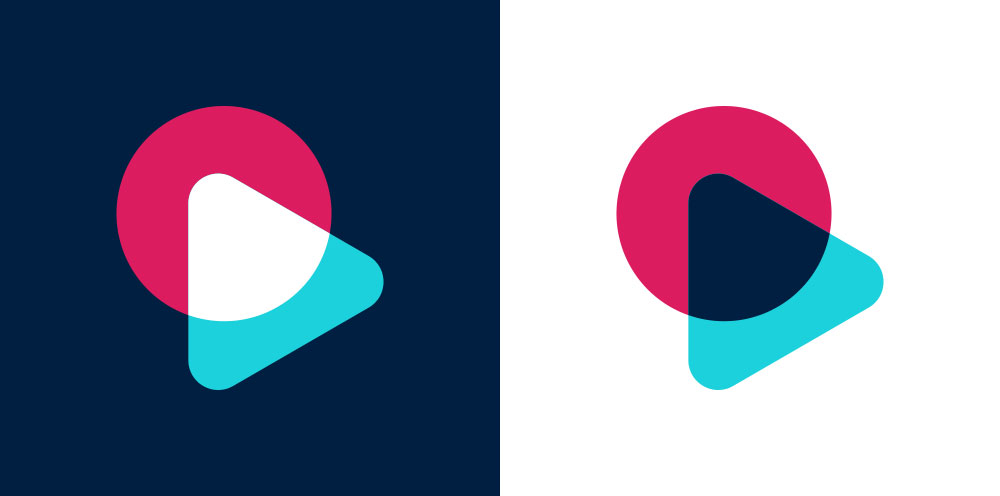 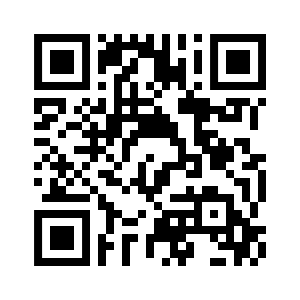 [Speaker Notes: https://hr.izzi.digital/#/repository/204]
WILD THINGS
UNIT 4 WILDLIFE
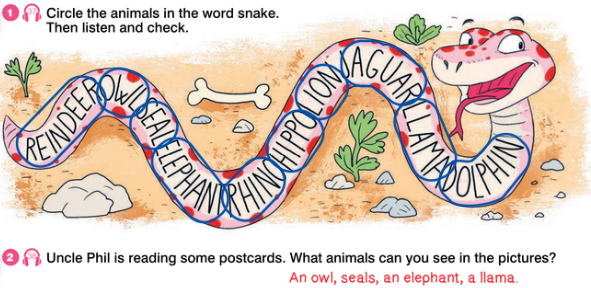 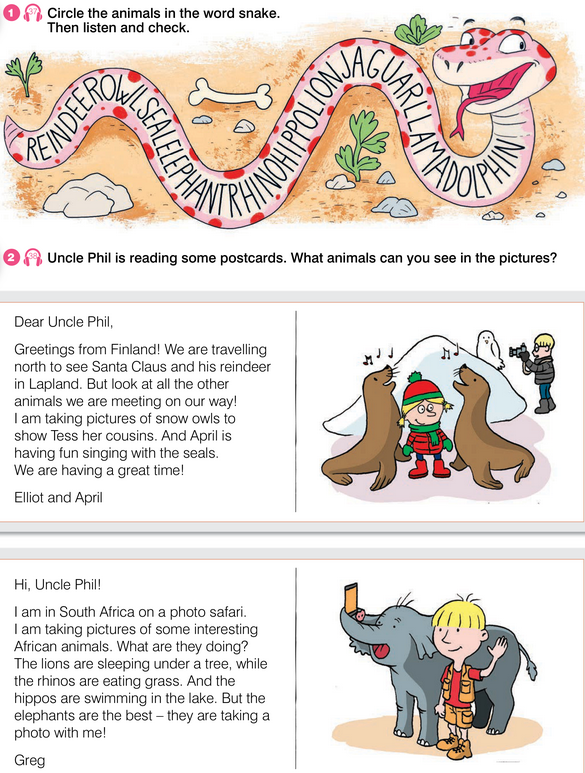 reindeer = sob
owl = sova
seal = morski lav, tuljan
elephant = slon
rhino = nosorog
hippo = vodenkonj, nilski konj
lion = lav
jaguar = jaguar
llama = ljama
dolphin = dupin
[Speaker Notes: https://hr.izzi.digital/#/repository/204]
WILD THINGS
UNIT 4 WILDLIFE
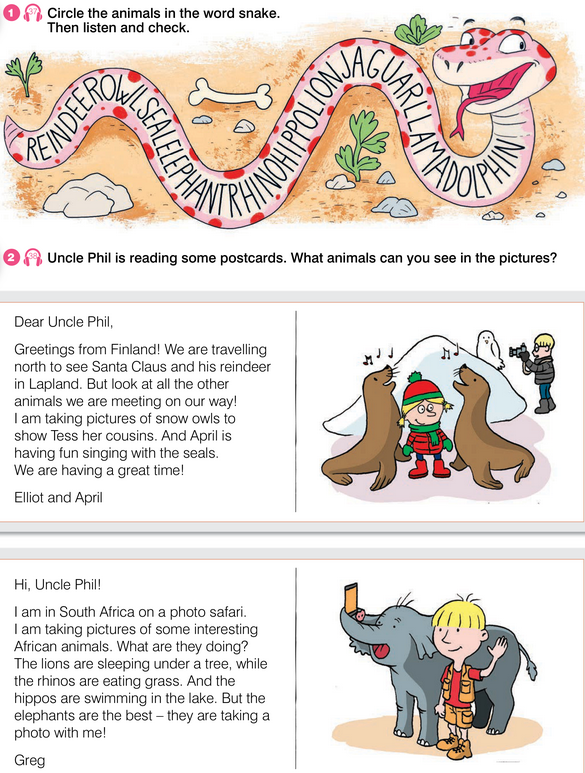 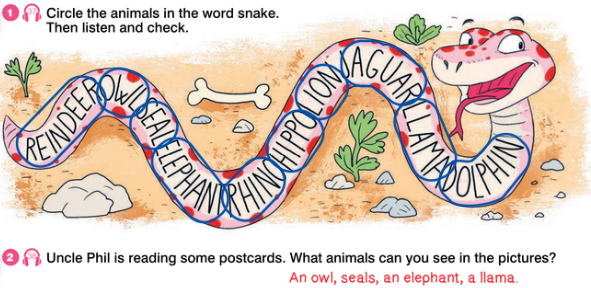 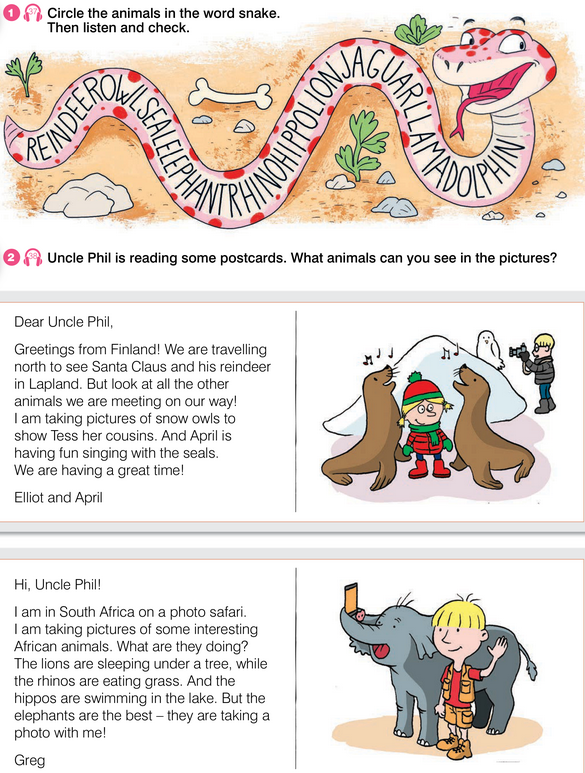 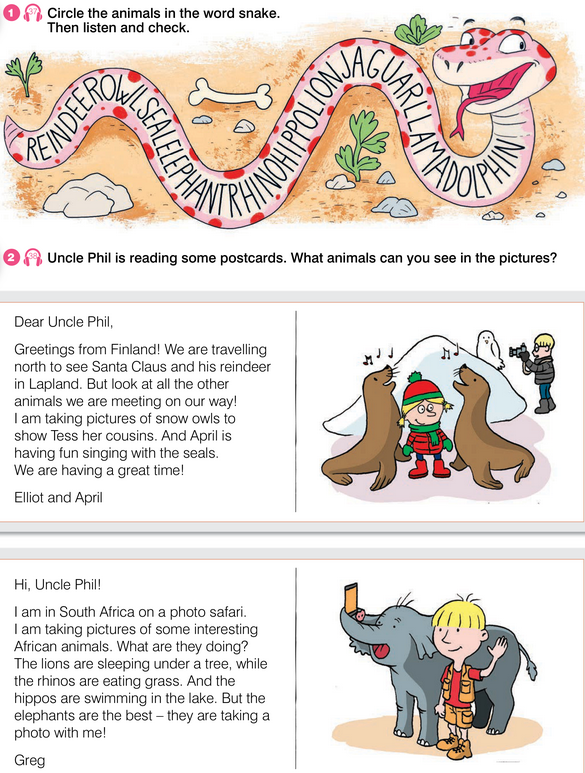 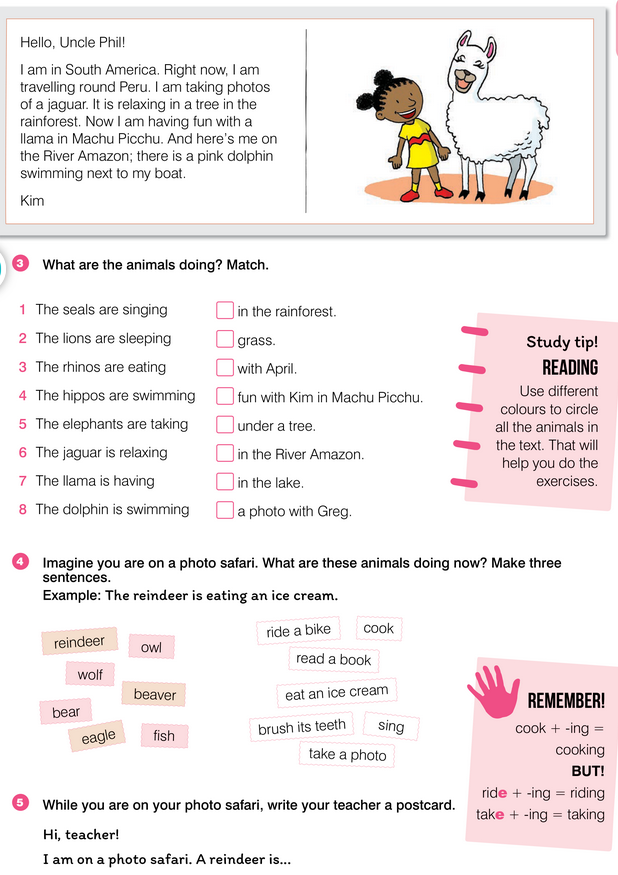 [Speaker Notes: https://hr.izzi.digital/#/repository/204]
WILD THINGS
UNIT 4 WILDLIFE
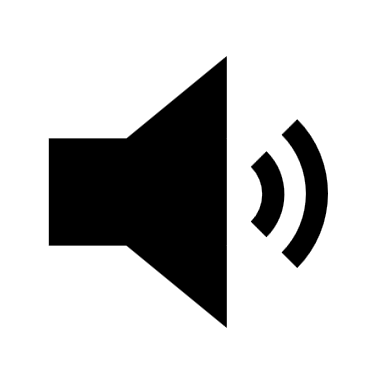 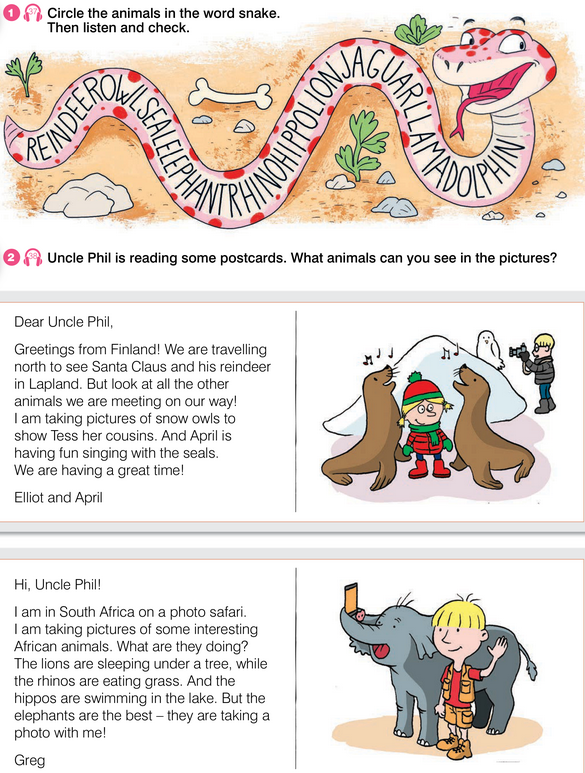 greetings = pozdrav(i)
Finland = Finska
Lapland = Laponija
photo safari = foto safari
while = dok, za to vrijeme
[Speaker Notes: https://hr.izzi.digital/#/repository/204]
WILD THINGS
UNIT 4 WILDLIFE
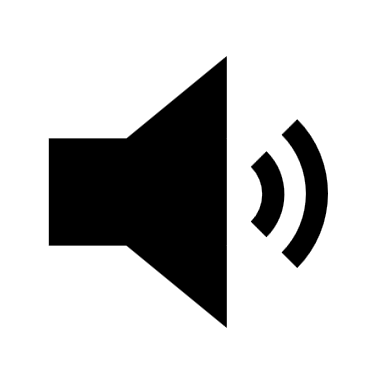 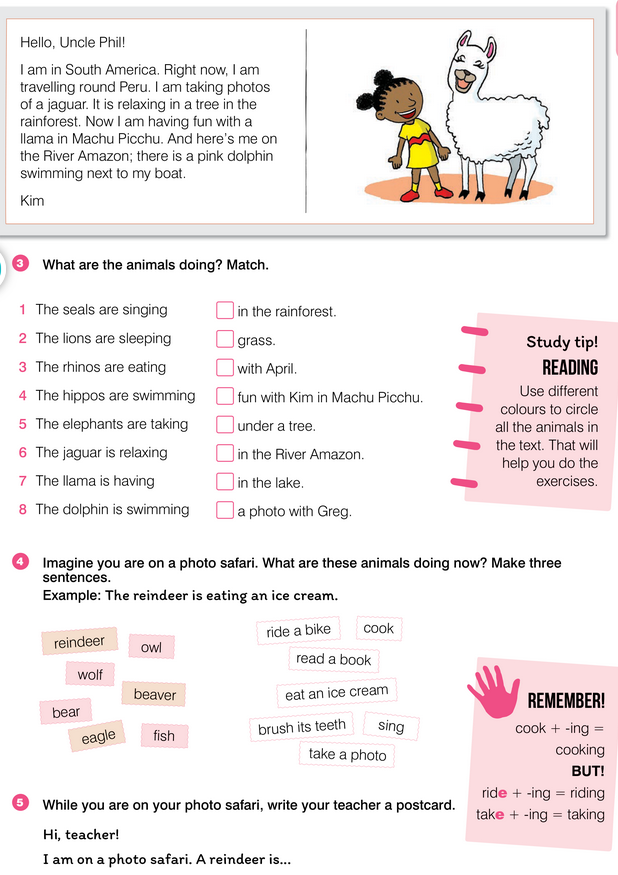 round = uokolo
rainforest = kišna šuma, prašuma
[Speaker Notes: https://hr.izzi.digital/#/repository/204]
WILD THINGS
UNIT 4 WILDLIFE
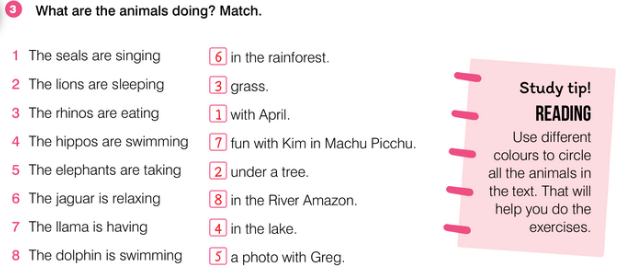 [Speaker Notes: https://hr.izzi.digital/#/repository/204]
WILD THINGS
UNIT 4 WILDLIFE
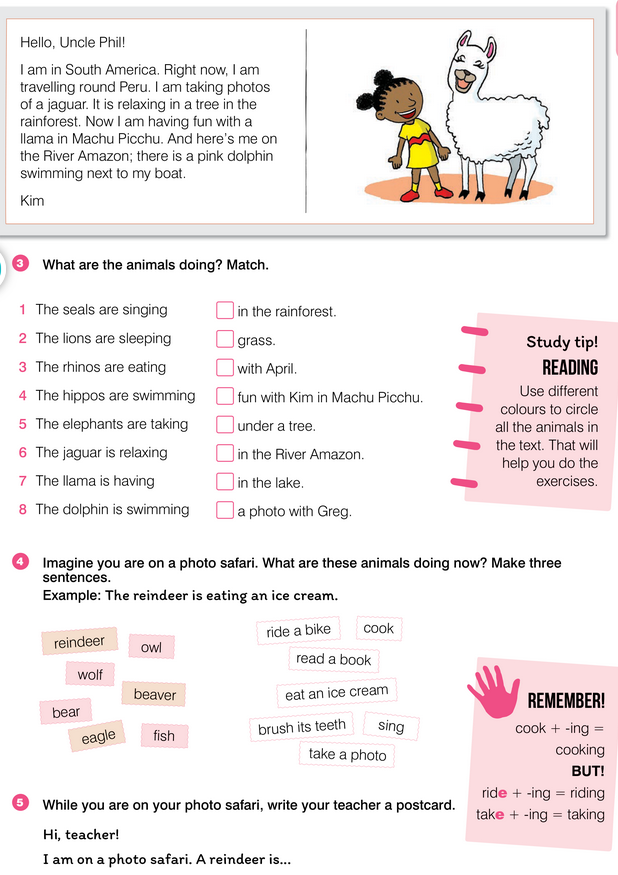 [Speaker Notes: https://hr.izzi.digital/#/repository/204]
WILD THINGS
UNIT 4 WILDLIFE
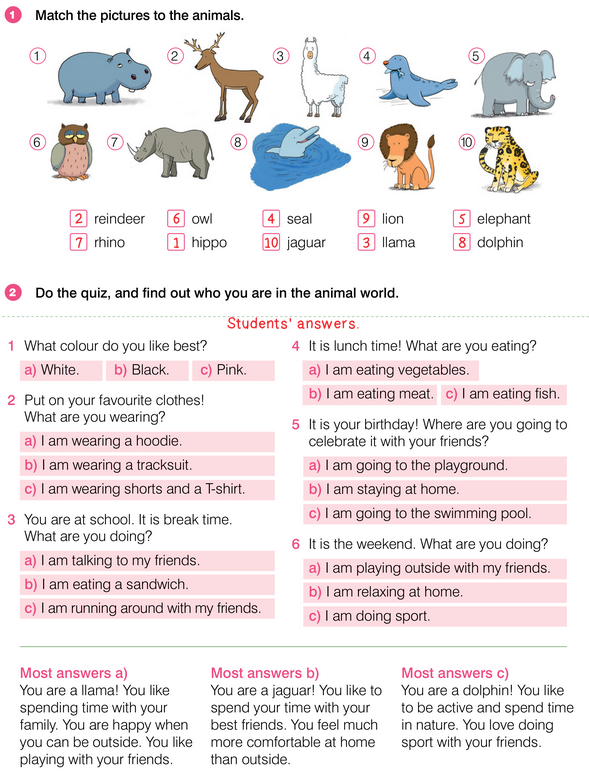 [Speaker Notes: https://hr.izzi.digital/#/repository/204]
WILD THINGS
UNIT 4 WILDLIFE
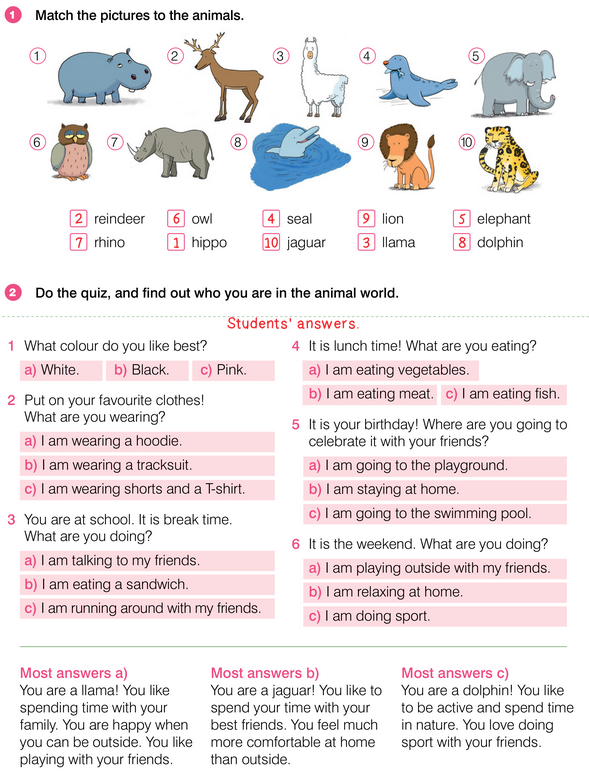 [Speaker Notes: https://hr.izzi.digital/#/repository/204]
WILD THINGS
UNIT 4 WILDLIFE
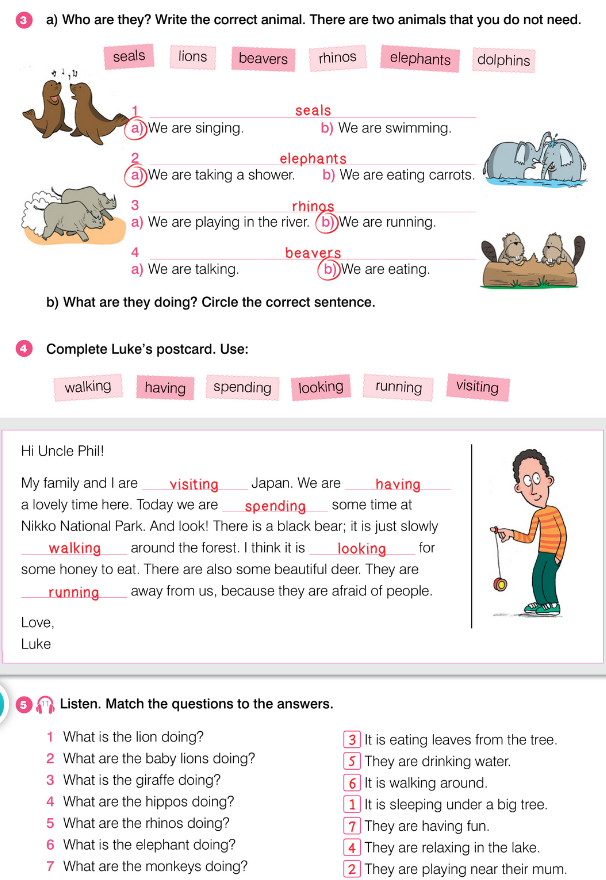 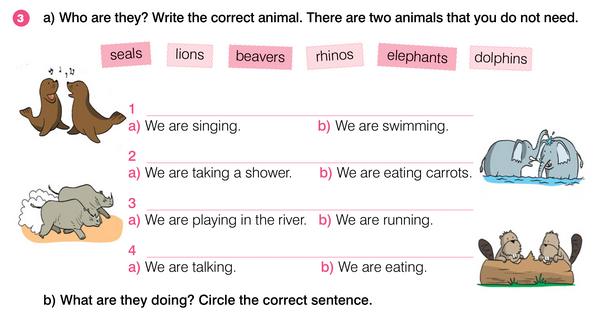 [Speaker Notes: https://hr.izzi.digital/#/repository/204]
WILD THINGS
UNIT 4 WILDLIFE
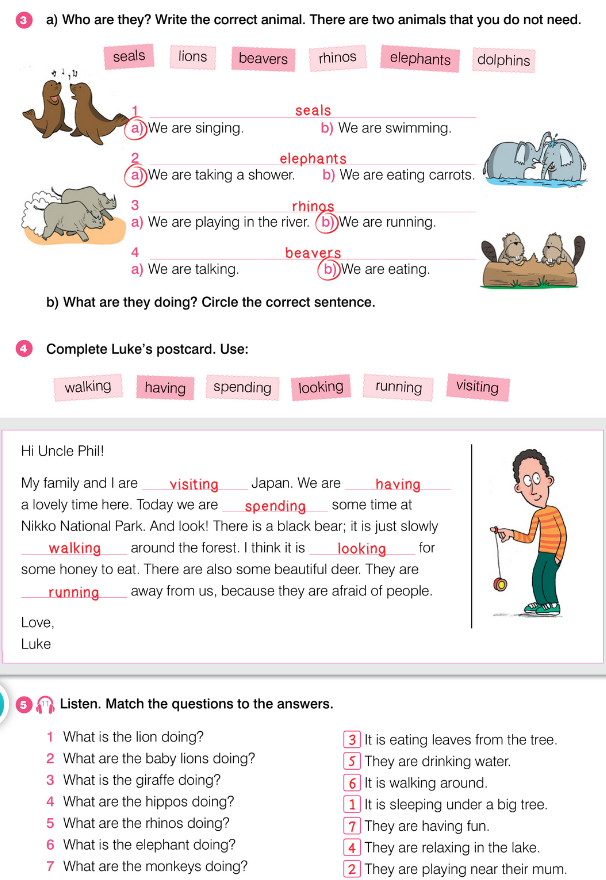 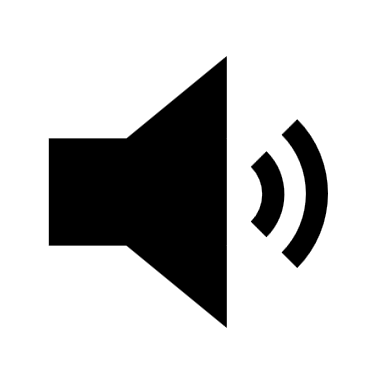 [Speaker Notes: https://hr.izzi.digital/#/repository/204]